わかさぎの余呉湖名物　　　　　甘露だき
わ
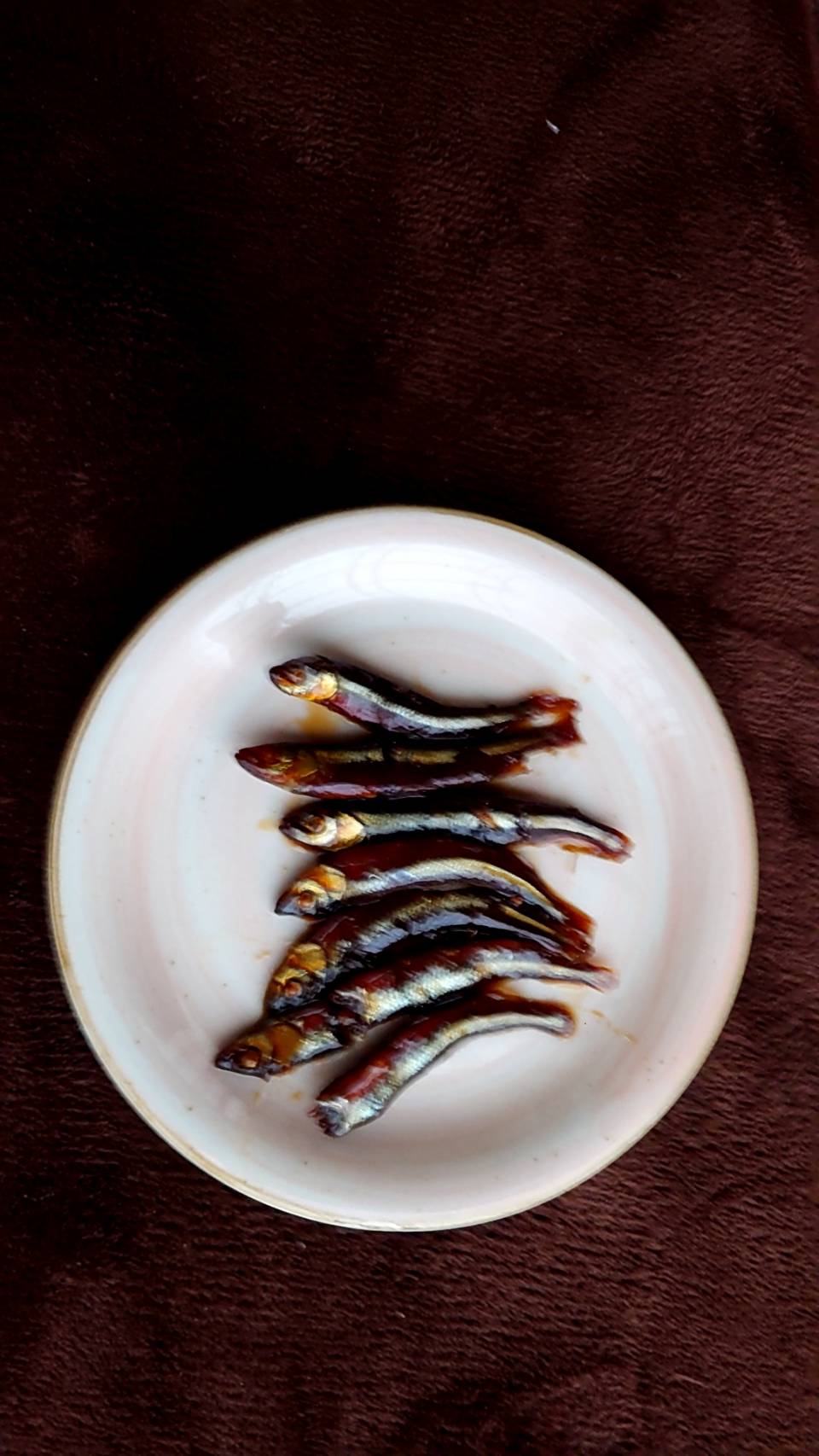 わ